Біосферологія
Лекція 2
План
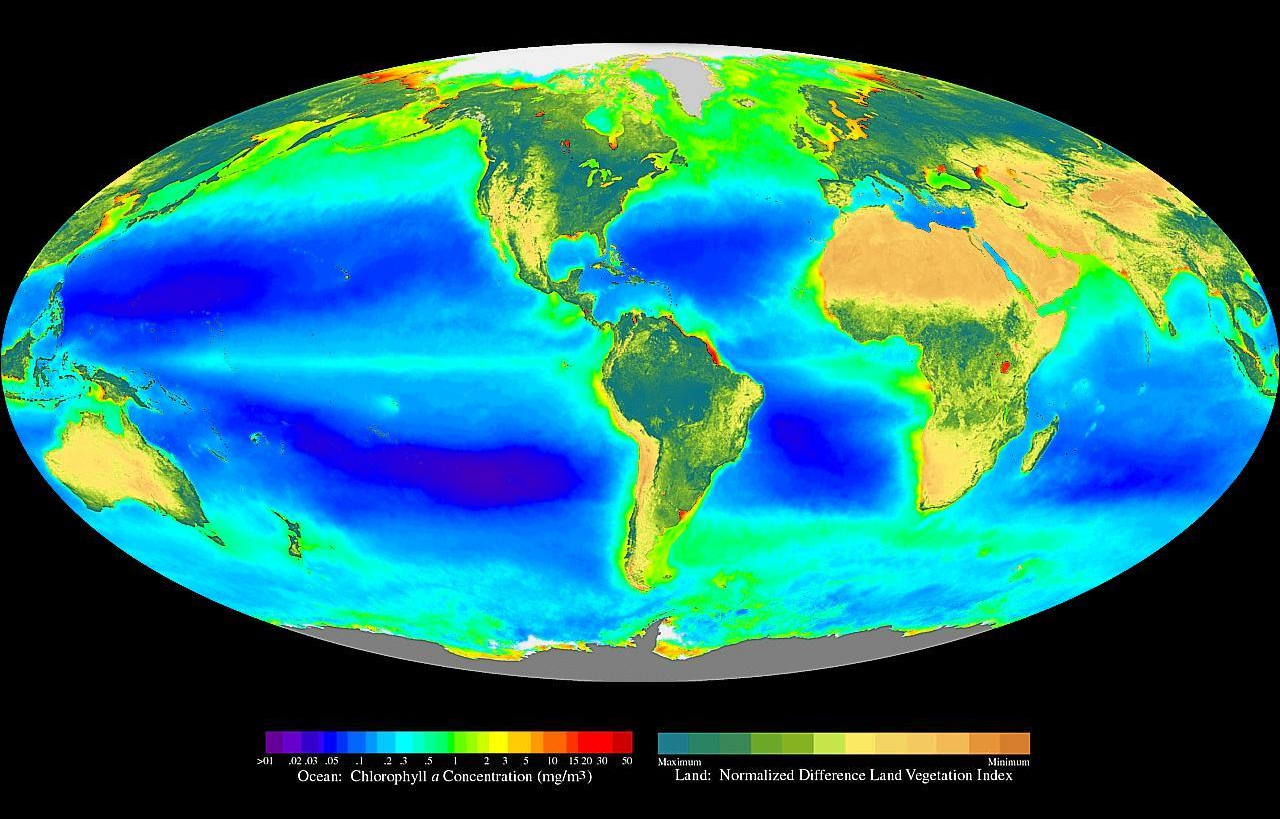 1. поняття про біосферологію
2. Єдність Всесвіту та біосфери
3. Еволюція біосфери Землі
Екологія (гр. ейкос – будинок, місце життя та логос – вчення) дослівно – наука про місце мешкання організмів, про взаємовідносини між ними, їх угрупованнями і природним середовищем, в якому вони живуть. 

Її предмет вивчення – взаємозв’язки, взаємовпливи між компонентами біосфери – видами, популяціями, взаємодіючими з неживими об’єктами, – світлом, повітрям, мінеральними компонентами (абіотичні чинники). 

Вони всі разом і утворюють біосферу – саме той дім – «ейкос», який мав на увазі Геккель.

Термін біосфера вперше застосував австрійський геолог Едуард Зюсс в 1873 році. В своїй невеличкій книзі, присвяченій геології Альп, він використав цей термін немов мимохідь, ніяк не пов’язуючи його з майбутньою наукою про біосферу.
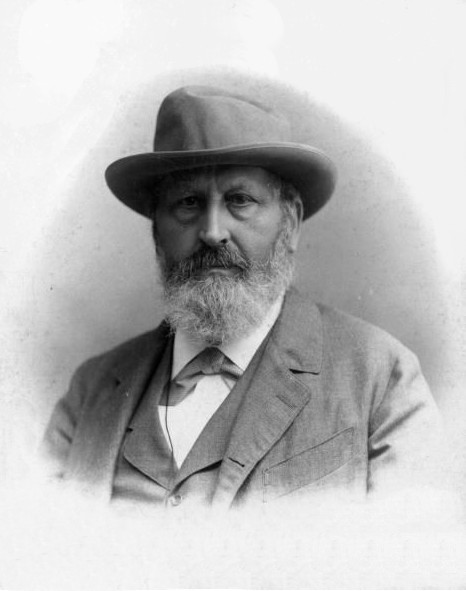 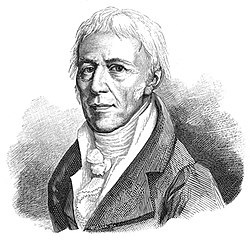 Найбільш близько до сучасного розуміння будови біосфери підійшов Ж. Б. Ламарк (1744–1829) – творець першої цілісної еволюційної теорії.
Він же вперше застосував у 1802 р. термін «Біологія».
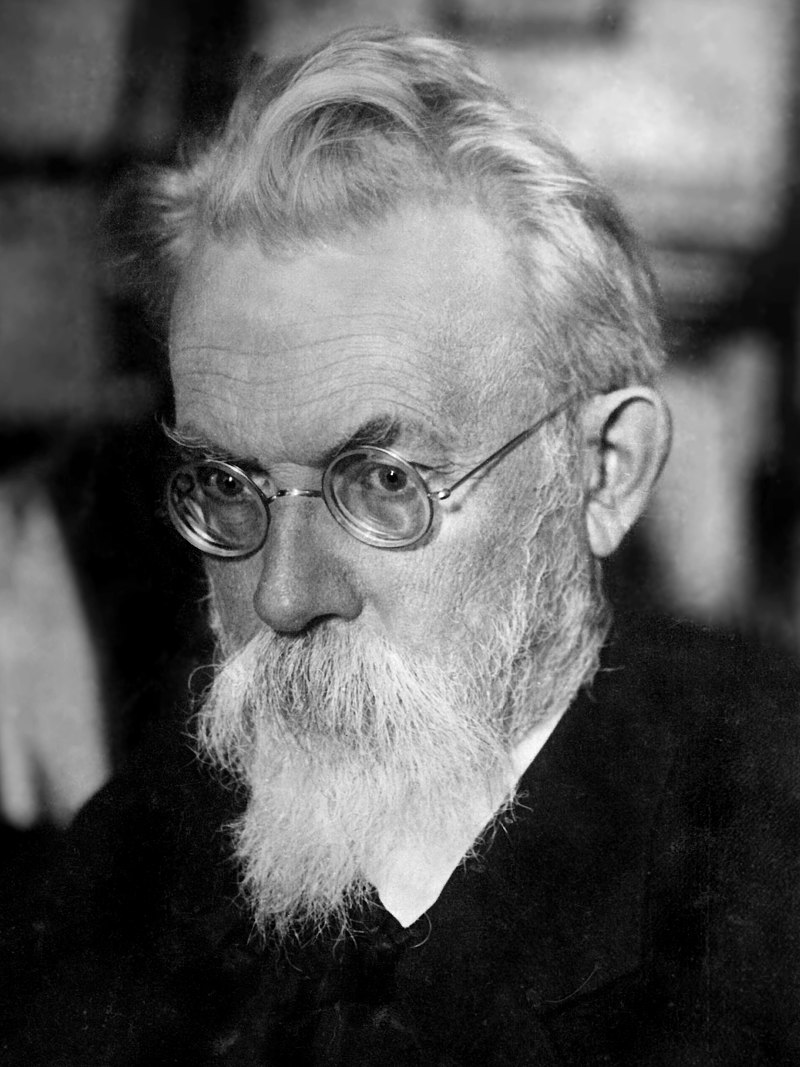 Всесвітньо відомий український вчений В.І. Вернадський перевідкрив термін «біосфера», створив у 1919–1931 роках цілісне, розгалужене вчення про біосферу – біосферологію.
За Вернадським, «біосфера являє собою оболонку життя – сферу існування живої речовини" (1934). Він писав, що це "стійка динамічна система, рівновага, що установилася в своїх головних рисах... з археозоя і незмінно діє протягом 1,5-2 млрд. років". Її стійкість виявляється в сталості її маси – загальної (1019т) і живої речовини (1011 т), в перерахунку на суху речовину близько 85–100 млрд тонн, з яких у Світовому океані – 30 млрд т. 
Все живе пов’язано енергією (1021 ккал) і середнім вмістом хімічних елементів. 
Біосфера складається із семи різних, але геологічно пов’язаних між собою рівнів: біогенні речовини, косні, або пасивні, що беруть участь у процесах життя, біокосні речовини – активно впливають на життєві процеси, радіоактивні елементи, різноманітні атоми, речовини космічного походження, жива речовина. 
Всі вони визначають основні характеристики біосфери. Її товщина на полюсах близько 10–12 км, на екваторі близько 28 км, а межі – від верхніх шарів атмосфери, до 3–11 км глибини на континентальній корі і 0,5–1 км під дном Океану.
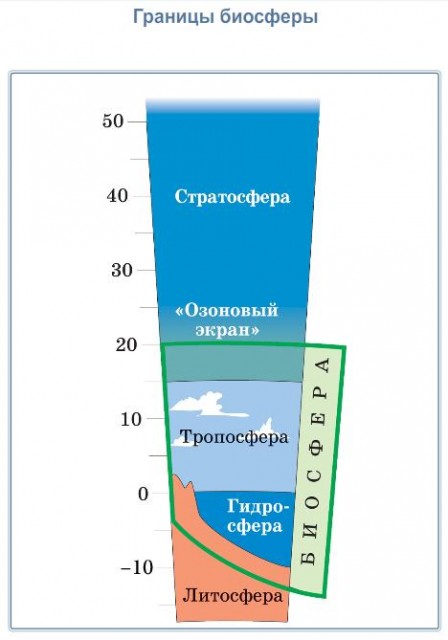 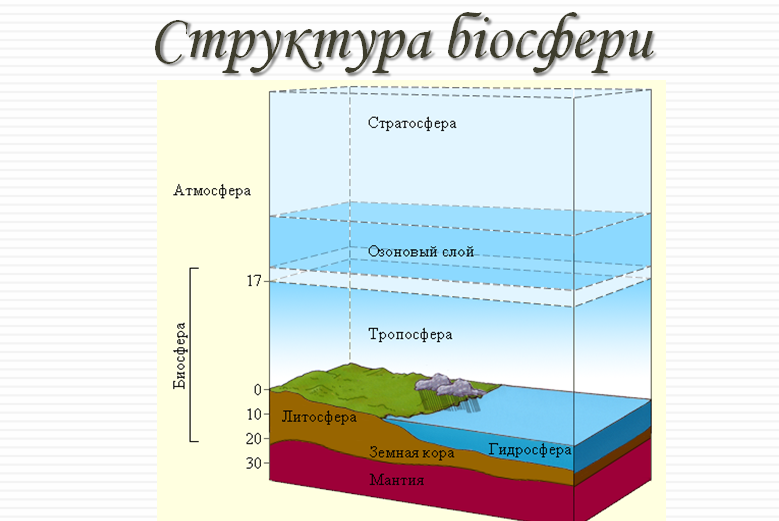 Саме в цих межах спостерігаються живі об’єкти – мікроорганізми, рослини, тварини, люди. 
Об’єм її – 10 млрд куб. км, або 0,4% об’єму Землі. 

Біосфера, в порівнянні з всією планетою Земля (діаметр майже 13 тис. км), це незначна плівка, хоча і дуже активна. 
Всі процеси в біосфері залежать від внутрішньої будови планети та активності внутрішніх геофізичних планетарних процесів.

Під земною корою містяться центри землетрусів, іноді надзвичайно спустошливих і небезпечних для всього живого. 

Загальна будова планети зображена на наступному слайді
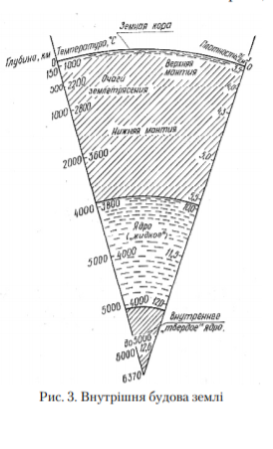 Біосфера – це квазістаціонарна, багатокомпонентна, багатозв’язкова, стійка у просторі і часі система, яка здатна до саморегулювання і в якій, незалежно від людини, діють закони хімії, фізики, біології. 
Коли їх порушують, то формуються природні процеси, які спрямовані проти дій що викликали небажані для біосфери зміни, зокрема здійснені людьми. 
Закони відображають властивості біосфери, формують її фази: тверду – літосфера, рідинну – гідросфера і газову – атмосфера. 
Ці фази взаємопроникненні, тісно пов’язані між собою і утворюють географічну оболонку планети – геосферу. 
Її складові – живі організми – від вірусів до людини, гірські породи, вода, повітря, сонячна енергія.
2. Едність всесвіту та біосфери
Та частина геосфери, в якій спостерігаються процеси життєдіяльності організмів, і є біосфера – сфера життя, де діють її закони, які вивчає сучасна екологія і на підставі яких має змогу прогнозувати події в природі. 
Сучасна наука довела, що весь Всесвіт, як і Сонце, Земля складаються з однакових атомів, про що свідчать дані табл. 1.
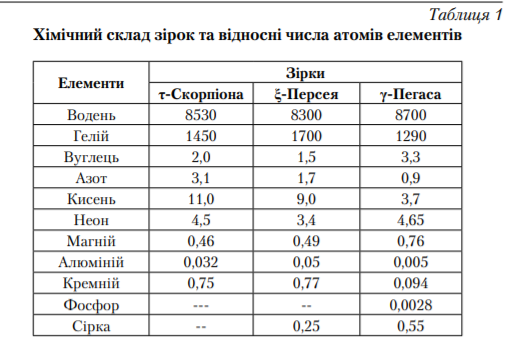 Це важливі дані, які доводять єдність нашого Всесвіту. Отже, при певних умовах – температура, концентрація речовин між атомами – обов’язково виникнуть хімічні зв’язки і утворяться більш складні системи – молекули, спочатку прості – вода, аміак, чадний газ та ін. Вони за законами хімії утворюють більш складні агрегати, з яких можуть бути побудовані молекули життя – РНК, ДНК, а потім клітини, організми. Отже, космічний простір може бути насичений життям, про що писали В.І. Вернадський, К.Е. Ціолковський. 
За існуючими даними, ні один вчений ще не довів, що в космічному просторі є об’єкти, які б складалися з інших хімічних елементів, ніж ті, що містяться в земній корі, Сонці, інших зірках та планетних системах. Спостереження за рухом зірок та розрахунки довели, що близько 15 млрд років тому весь Всесвіт був стягнутий в одну точку, яка вибухнула, і почалася еволюція нашого Всесвіту, етапи якого наведені в табл. 2.
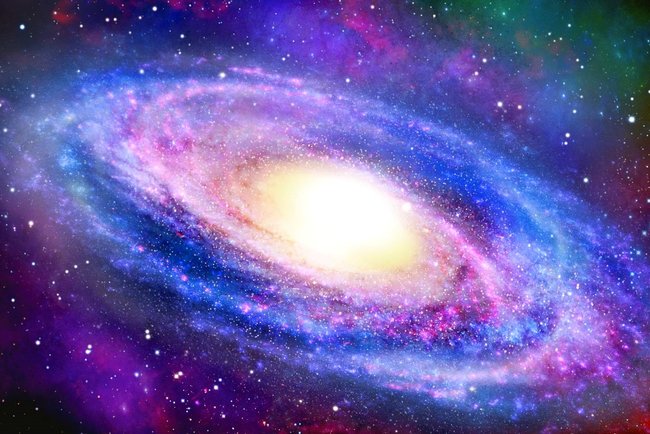 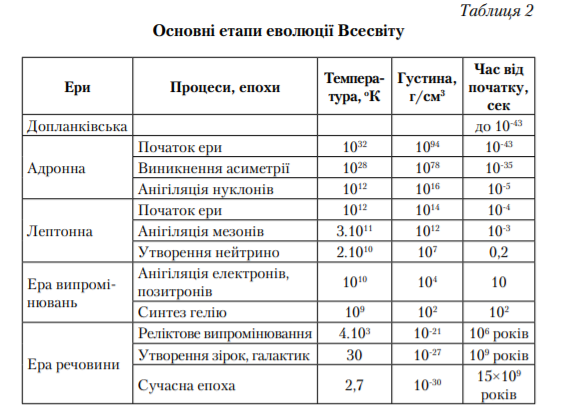 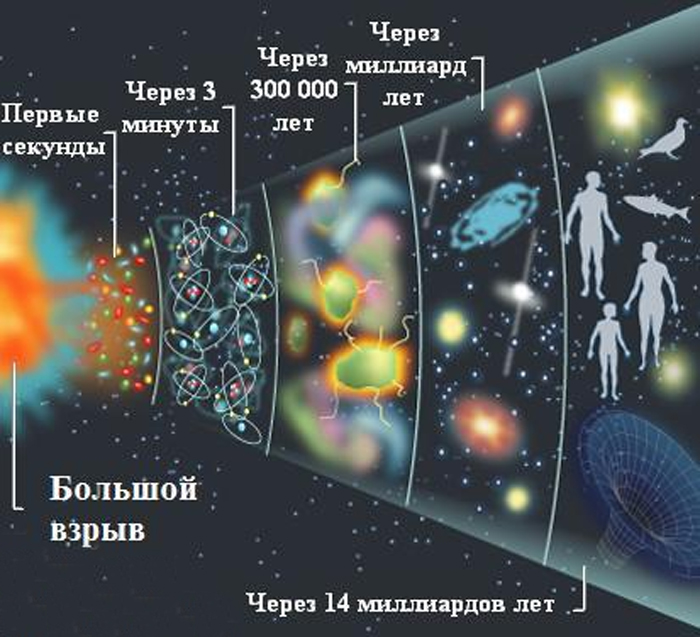 На можливість таких процесів наприкінці XIX ст. вказав англійський астроном Дж. Джинс (1877–1946), а пізніше вірне астроном В. Амбарцумян висунув гіпотезу про дозіркову речовину, з якої виникли зірки. 
На базі цієї гіпотези в 1948 р. американський астрофізик Г. Гамов запропонував теорію «гарячого Всесвіту, або Великого вибуху», в результаті чого виник Всесвіт. 
Слід звернути увагу на те, що через надзвичайно високу температуру стабільні речовинні об’єкти почали утворюватися тільки через мільйон років, а зірки та їхні скупчення – галактики через мільярд років після Великого Вибуху. Підтвердженням вказаних процесів є відкриття американськими ученими в 1965 р. реліктового (лат. – древній) випромінювання, в діапазоні довжин хвиль від 3 мм до 50 см. За його сучасною енергією була розрахована температура, при якій воно виникло, та густина «речовини», з якою воно було пов’язане. 
Ще одним доказом правильності теорії Г. Гамова про еволюцію Всесвіту стало відкриття так званого Червоного зміщення світла – ефект Доплера, за допомогою якого також були отримані дані про вік Всесвіту.
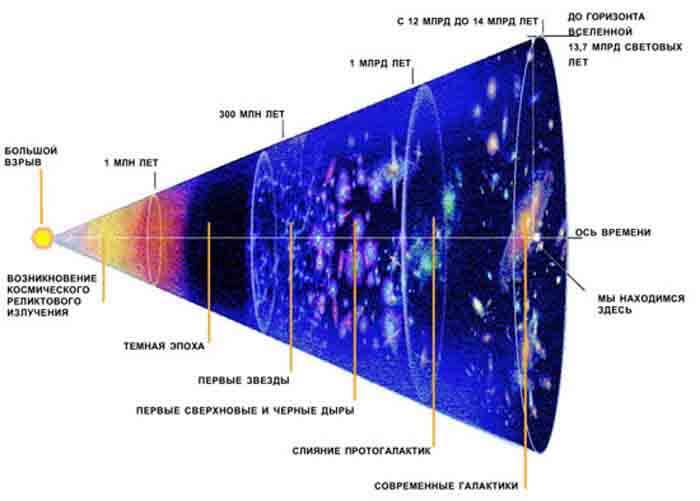 Сучасні наукові дані свідчать про єдність Всесвіту, взаємозалежність та взаємопов’язаність всіх процесів у Космосі. 
Земля, її біосфера є частиною величезної Космосфери, і в структурі сучасної екології існує розділ космічної екології, який вивчає впливи Космосу на біосферу Землі.
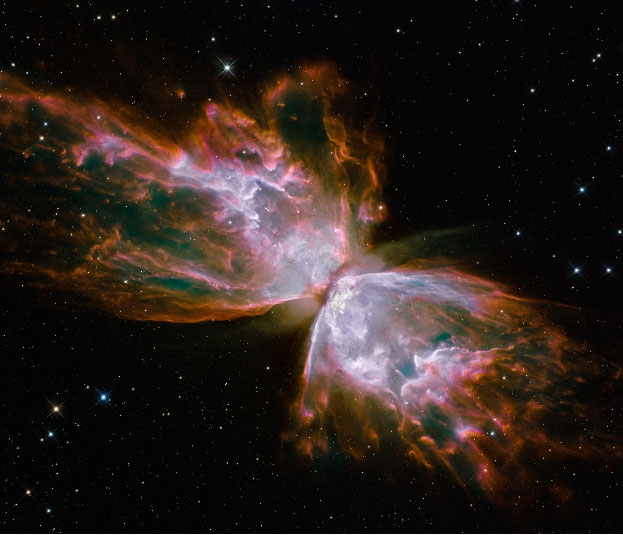 3. Еволюція біосфери Землі
Еволюція – це результат сукупної дії багатьох факторів і передусім – хімічних. Саме хімічні реакції складають основу всіх процесів у будь-якому організмі. 
Вся історія еволюційного розвитку біосфери розглядається протягом двох дуже тривалих проміжків часу – еонів, що складаються з двох інтервалів – криптозой ( гр. криптос – таємниця ) та фанерозой ( гр. фанерос – відкритий, гр. зоос – життя), протягом яких відбувалися еволюційні, тобто повільні зміни в біосфері. 
Вони складаються з ер (лат. ера – початок літочислення), епох і періодів. 
Біосфера еволюціонує за принципом одночасності перервності і неперервності розвитку. Процес поступових еволюційних змін організмів закономірно переривається фазами їх бурхливого розвитку та вимириння практично без перехідних палеонтологічних форм.
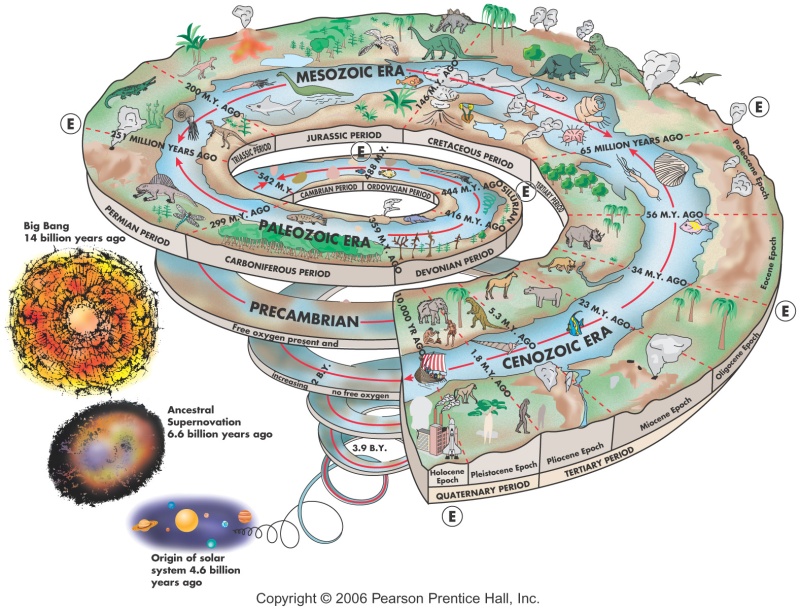 Двигун еволюції – хімічні реакції між простими сполуками – вода, аміак, оксид вуглецю, формальдегід за участю каталізаторів – неорганічних речовин та електричних розрядів.
 У результаті утворилися складні молекулярні структури – амінокислоти, білки, нуклеїнові кислоти. 
Через самовпорядкування, зменшення ентропії виникли надмолекулярні структури – органоїди, з яких побудовані клітини. 
Після хімічної еволюції 3,5 млрд років тому розпочалася біологічна еволюція, основу якої складають надскладні хімічні процеси в живих об’єктах, і яка триває й тепер. 
Отже, основа еволюційних процесів – хімічні реакції, які відбуваються як у клітинах, так і поза ними, в оточуючому середовищі.
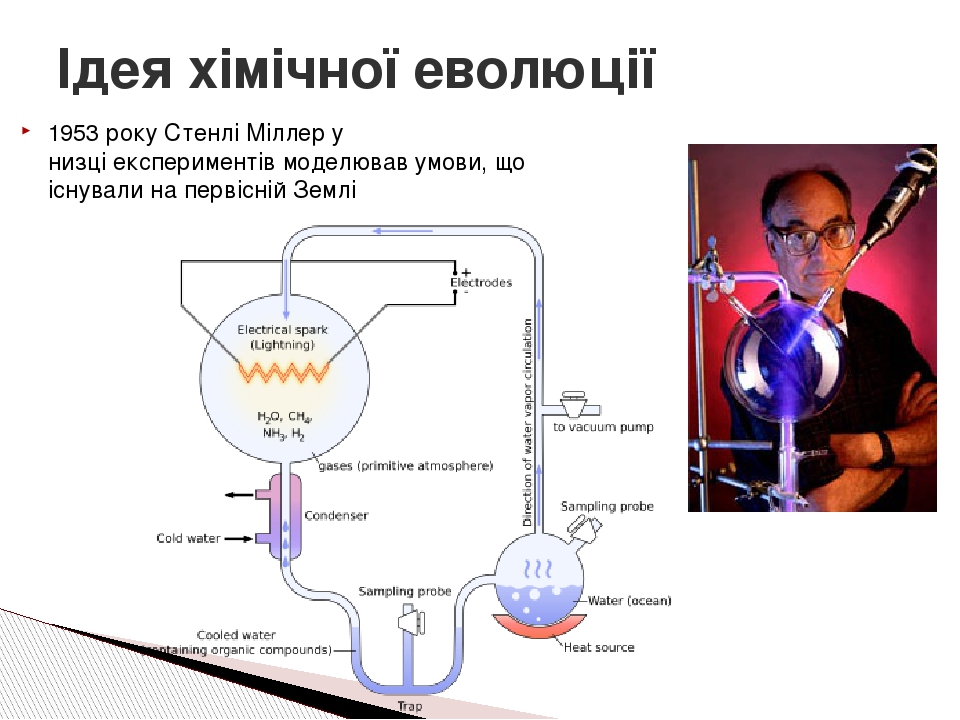 Основні первинні еволюційні процеси, які відбувалися протягом майже 4 мільярдів років, зображені на схемі
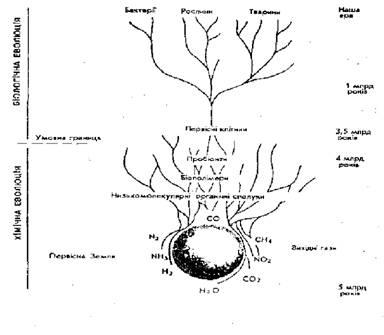 Перша ера – археозойська, або архейська (гр. архео – першопочатковий, початковий) – ера найдревнішого життя – почалася близько 3,5 млрд років тому і продовжувалася близько 2 млрд років. 
За цей час, поряд із формуванням твердої кори – літосфери, в результаті хімічних реакцій – хімічної еволюції, виникли спочатку білкові молекули, а потім примітивні живі об’єкти – віруси, бактерії, синьозелені водорості. 
Наприкінці ери клітини диференціювалися на рослинні і тваринні, тобто почалися процеси дивергенції – розбіжності у властивостях і ознаках
Цей процес посилився в протерозойській (гр. – простий) ері – ера найпростішого, примітивного життя, коли почали формуватися умови для «виходу» рослин на сушу. 
В атмосфері з’являється кисень – 0,021 % (точка Кюрі), а пізніше – 0,21 % (точка Пастера). Ці процеси тривали ще майже 900 мільйонів років, а дві ери склали криптозойський еон
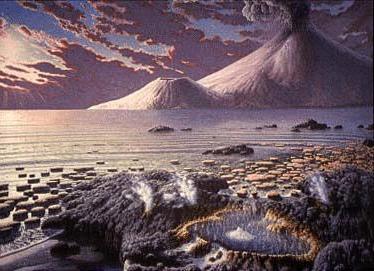 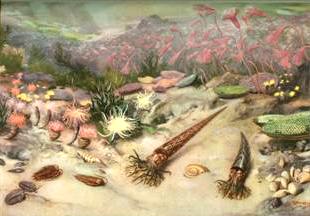 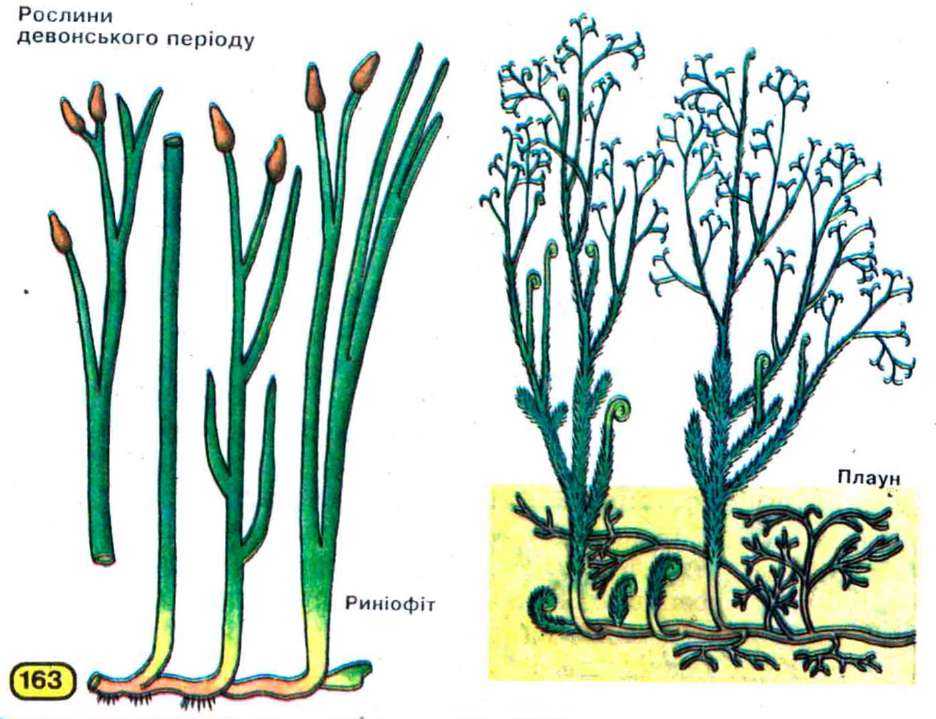 Наступний еон – фанерозой складають три ери, що продовжувалися 600 млн років. 
Починає його палеозойська (гр. палео – старий, древній) ера, що продовжувалася 350 млн років. Ця ера почалася « біологічним вибухом», в результаті якого з’явилися панцирні риби, наземні рослини – псилофіти. 
Наприкінці ери, близько 400 млн років тому концентрація кисню в атмосфері складала вже понад 2% і тому почав формуватися озоновий екран. Завдяки йому стабілізуються життєві форми, зменшуються летальні мутації і виникають умови для активного розвитку тваринних форм життя – з’являються комахи, рептилії. 
Починають формуватися сучасні контури теперішніх материків.
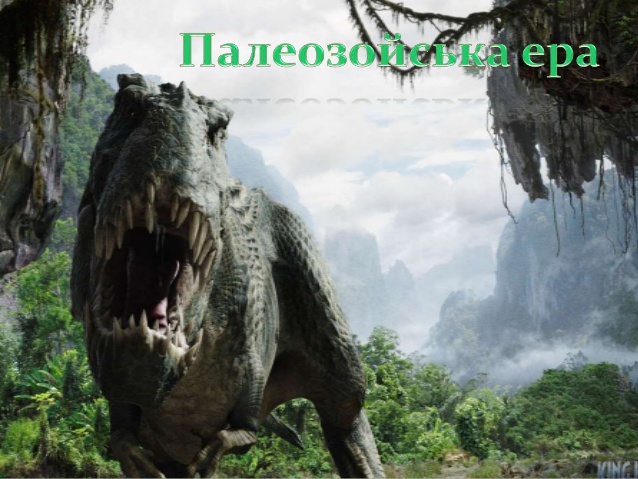 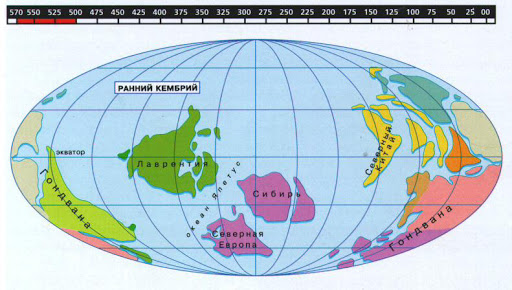 Цей великий проміжок часу розділяють на шість періодів: 
кембрій (від древньої назви англійської провінції Уельс), який продовжувався 70 млн років; 

ордовик (від назви древнього кельтського племені) – тривав 70 млн років; 

силур (від назви кельтського племені) – продовжувався 30 млн років; 

девон (від назви графства Девоншир в Англії) – 60 млн років; 

карбон (від лат. – вугілля) – тривав 50 млн і 

пермський період – 70 млн років.
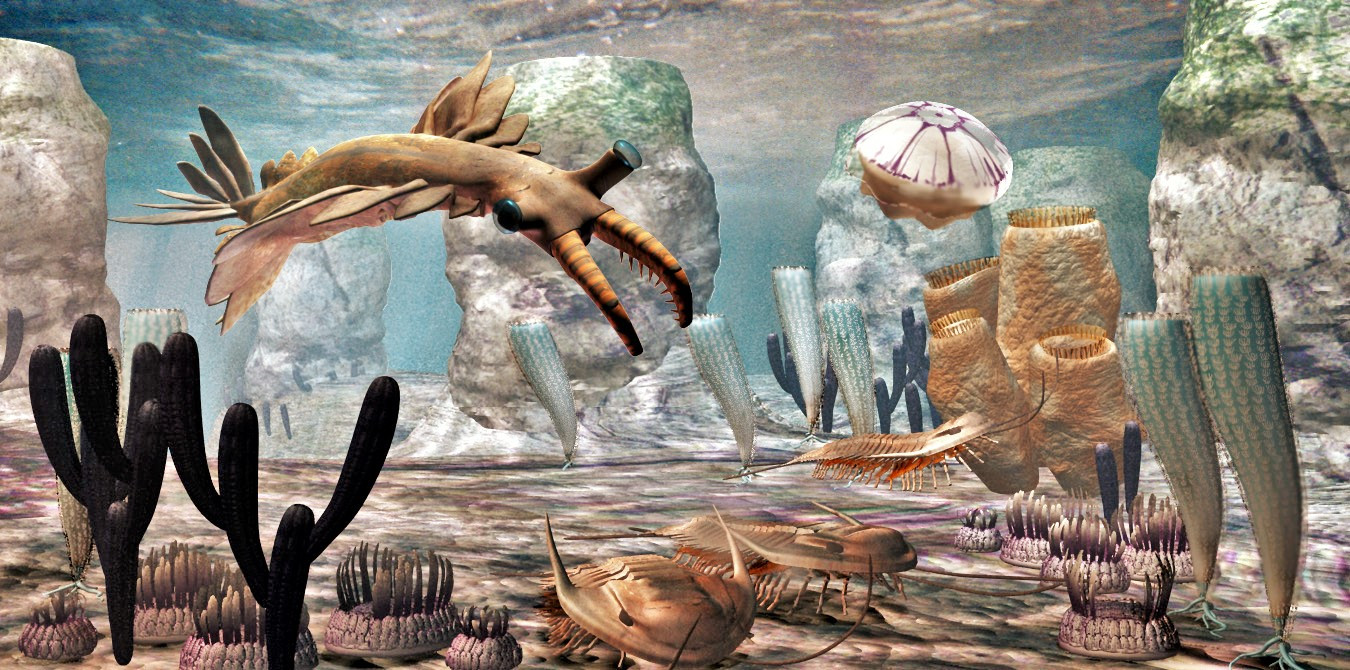 Наступна – четверта ера – мезозойська (гр. мезо – проміжний), або ера проміжного життя, для якого характерні перехідні форми, тобто такі, що існують на планеті і в даний час. Почалася вона 250 млн років тому і тривала 160 млн., які склали три періоди: 
триасовий (гр. триас – троїчність), 
юрський (від назви гір у Західній Європі – Юрські) і крейдяний. 

Для цієї ери характерно поширення гігантських форм життя – папоротей, голонасінних рослин. 

Наприкінці ери змінюються кліматичні умови на планеті – відбувається глобальне похолодання, через що голонасінні рослини поступаються місцем покритонасінним, з’являються перші птахи.
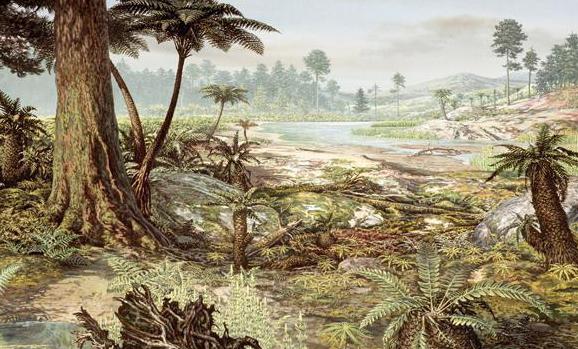 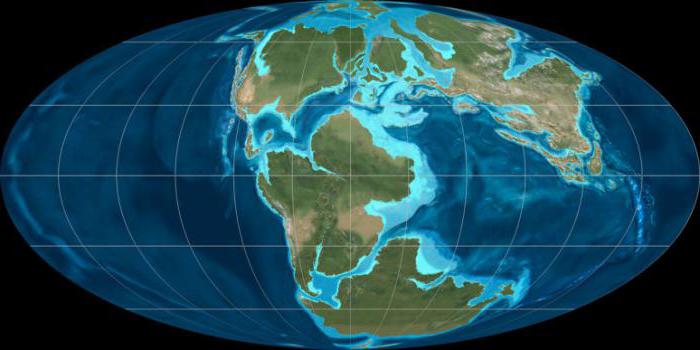 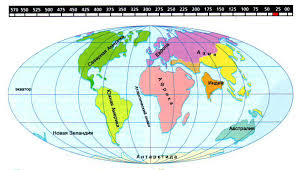 Подальша еволюція всіх організмів продовжувалася в кайнозойській (гр. – крайній, теперішній) ері, або ері сучасного життя. Почалася вона 90 млн років тому і, як і попередня ера, складається з трьох періодів – палеоген, неоген, четвертинний (сучасний). 

Ця ера продовжується і тепер. Чи стане вона «останньою» для людини – буде залежати від неї. 

Для цієї ери характерно широке поширення покритонасінних рослин, плацентарних тварин, зокрема людини, що з’явивлося в останньому її періоді.
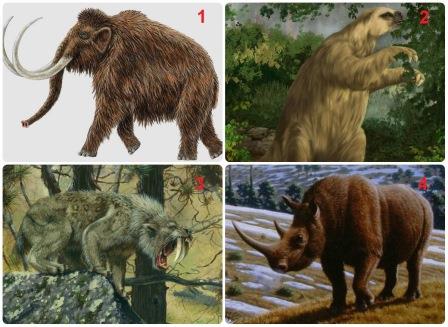 Як визначають час, коли існували ті або інші організми? За допомогою визначення кількості радіоактивних речовин в різноманітних залишках. Чим менше концентрація радіоактивного елемента, ізотопу, тим давніша знахідка – рослинного або тваринного походження. 
Частіше всього використовують так званий свинцево-урано-торієвий або калій-аргоновий, або рубідієвостронцієвий методи. 
Для кожного елемента, його ізотопу характерний чітко визначений період піврозпаду – це час за який розпадається половина наявної кількості радіоактивної речовини. 
За вмістом ізотопів, що розпадаються швидко, визначають короткі інтервали часу, а за допомогою тих, що існують тривалий час, як уран, торій – дуже тривалі, геологічні проміжки часу. 
Схематично еволюційні процеси відображає рисунок на наступному слайді.
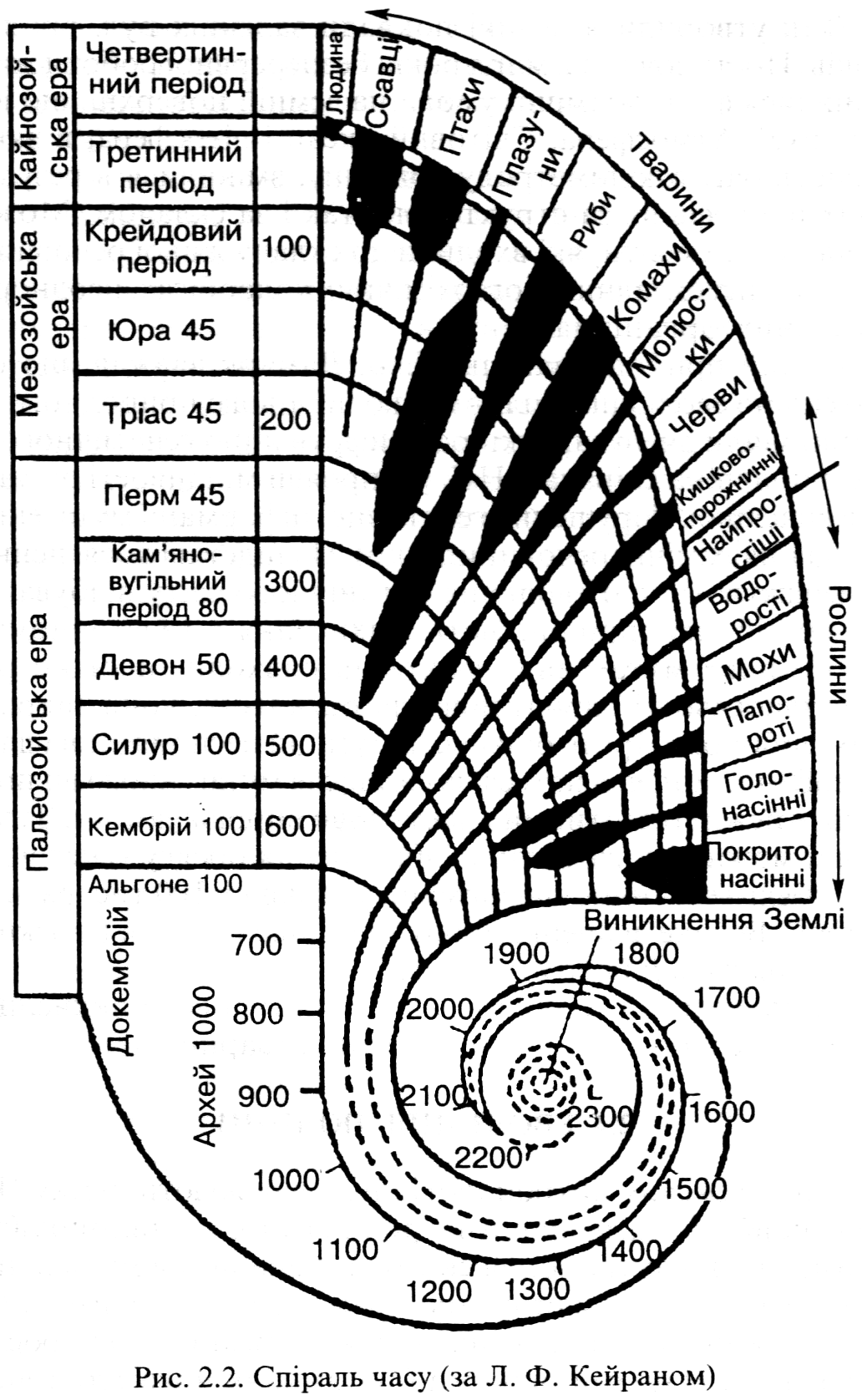 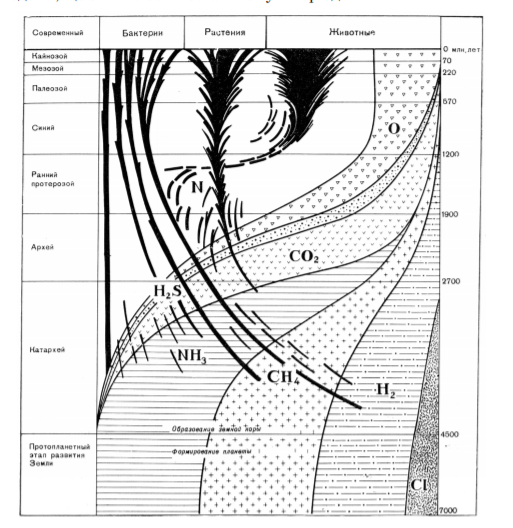 За допомогою знань можна впливати на розвиток природних подій, але в певних межах, не порушуючи законів природи, а отже процесів еволюції. Саме на цьому ґрунтуються сучасні філософсько-екологічні методології збереження життя на Землі, вони є основою для формування нового екологічного мислення. Основні еволюційні ідеї представлені в табл. 3.
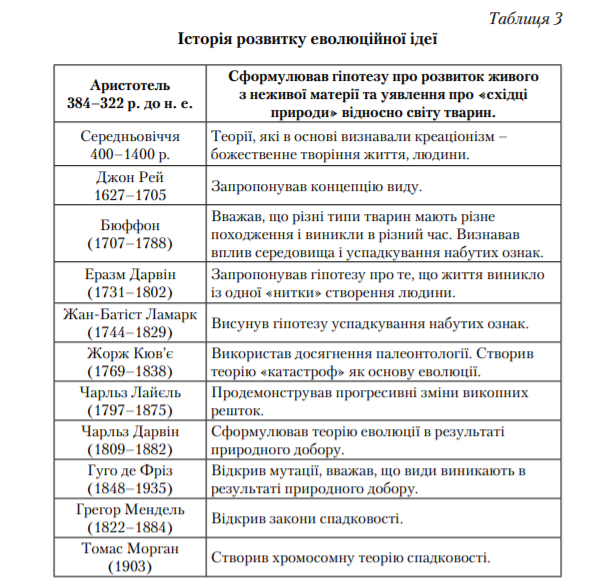 Отже, з одного боку, існує строга теорія еволюції, заснована на фактах, з іншого – гіпотеза про творіння всього сущого Богом. 
На даний час, які б погляди не мала людина, вона повинна пам’ятати про своє значення в природі, свою участь в її розвитку, відповідальність за стан природи. Тепер, як писав В.І. Вернадський, сама людина, все суспільство стало рушійною силою еволюції.
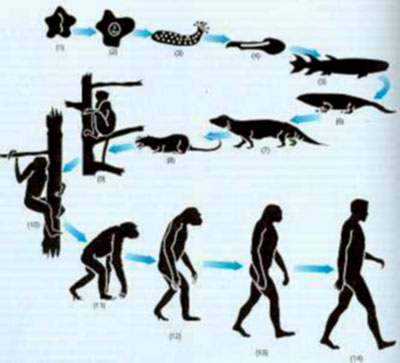